Verringern Sie Luftverbrauch, Instandhaltungskosten und verbessern Sie die Zuverlässigkeit
Wirbelblöcke
BESCHREIBUNG
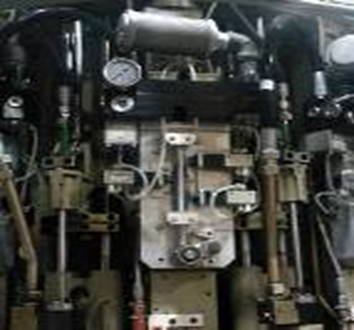 Nutzen: Kostenoptimierung, Effizienz, Produktqualität
Ausstattung: Series 1 Blasmaschinen (SBO 10, SBO 16, SBO 24/26)
Katalog-Code: 899